Музыкальная викторина
Учитель музыки: Алтухова Светлана Евгеньевна
Чьи стихи использовал М. Таривердиев в романсе, начинающемся словами «Мне нравится, что вы больны не мной…»
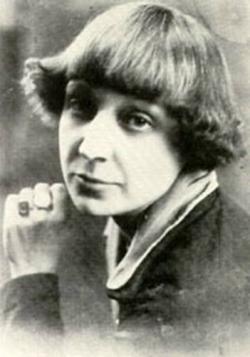 Марины Цветаевой
Назовите фамилию советского певца и актера, сыгравшего главную роль в кинофильме «Веселые ребята».
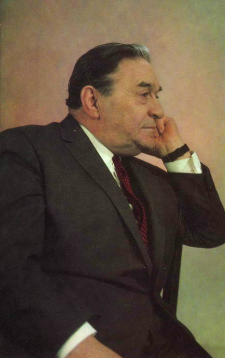 Леонид Утесов
Назовите фамилию знаменитого русского певца, обладавшего неповторимым басом.
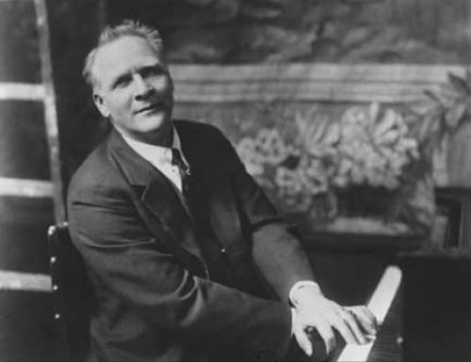 Федор Шаляпин
Кто из известных советских бардов написал песню «Ваше благородие, госпожа удача»
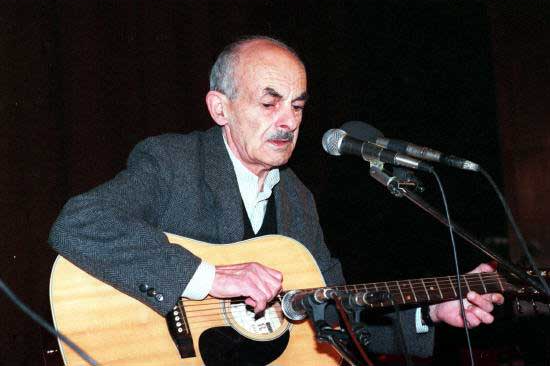 Булат Окуджава
Стихотворение А.С.Пушкина «Я помню чудное мгновенье…» обращено к А.Керн. Кто из русских композиторов написал музыку на эти слова?
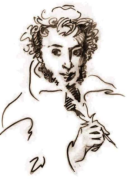 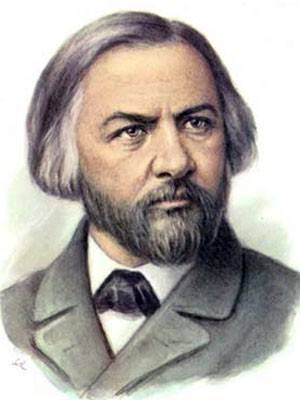 Михаил 
Иванович Глинка
Кого из композиторов по праву считают композитором-сказочником?
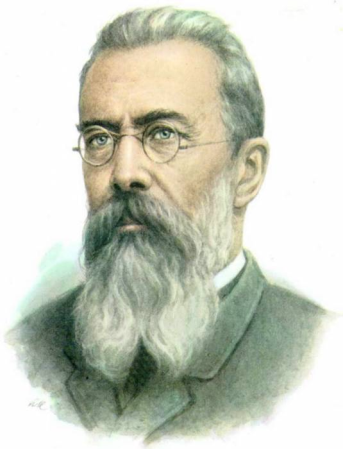 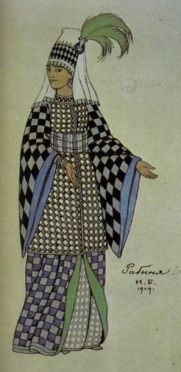 Николай Андреевич
Римский-Корсаков
Назовите фамилию русского композитора, который обрел славу и бессмертие благодаря единственному произведению – знаменитому романсу «Соловей»?
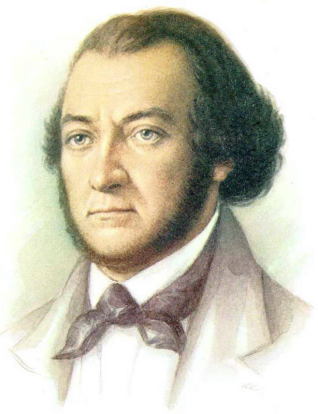 Александр Алябьев
Какой композитор известен еще как ученый-химик, автор более сорока работ?
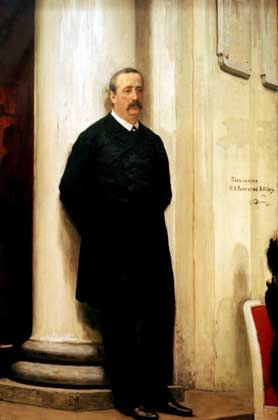 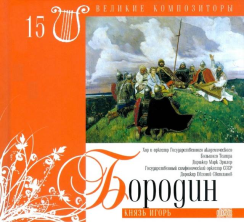 Александр  Бородин
Именем какого известного русского композитора назван Международный конкурс исполнителей, проходящий в Москве?
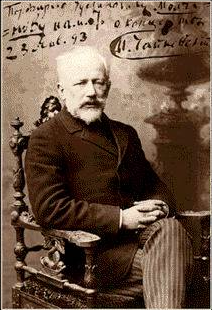 Петр Ильич Чайковский
Интернет-ресурсы
http://www.stihi.ru/pics/2004/06/24-871.jpg
http://oldsamara.samgtu.ru/part_5/page_17/cards/011a.jpg
http://www.lacantinerusse.com/sub_razdel_photos/4d8e7yEktD_medium.jpg
http://www.proza.ru/pics/2007/09/09/01.jpg
http://i059.radikal.ru/1003/4d/2cdaf288887f.jpg
http://img0.liveinternet.ru/images/attach/c/3/75/448/75448710_large_4000491_rims.jpg
http://www.dmitrylesnoy.com/upload/People/80da25e12410ad1a0a1aabbcff541a60.jpg